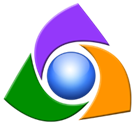 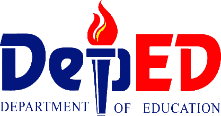 RCTQ
SESSION 7
INTRODUCTION TO RPMS TOOLS
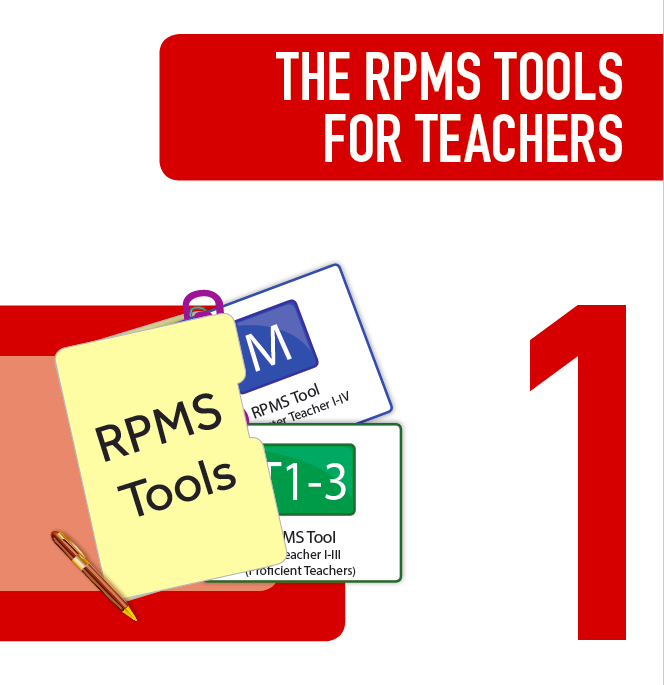 Objective:

This session aims to introduce to the participants the RPMS tools for teachers.
Activity 1 (5 mins)
Instructions:
In a blank sheet of paper, draw a big circle.
With eyes closed, draw the parts of your face.
Were you able to put the parts of your face in the right place? Why? Why not?
[Speaker Notes: After the activity, ask the participants the processing questions.

USE METACARDS FOR NO. 5]
2. If given the chance to draw the parts of your face again, how will you do it? Explain.
[Speaker Notes: After the activity, ask the participants the processing questions.

USE METACARDS FOR NO. 5]
3. How will you compare this activity to our current practice in assessing the quality of our teachers’ performance?
[Speaker Notes: After the activity, ask the participants the processing questions.

USE METACARDS FOR NO. 5]
4. If you have your way, how will you improve our practice in assessing the quality of our teachers’ performance?
[Speaker Notes: After the activity, ask the participants the processing questions.

USE METACARDS FOR NO. 5]
5. What are your initial thoughts on the RPMS tools for teachers?
[Speaker Notes: After the activity, ask the participants the processing questions.

USE METACARDS FOR NO. 5]
WHAT
are RPMS tools?
RPMS Tools pertain to the two (2) different teacher performance assessment instruments:

RPMS Tool for Teacher I-III     (Proficient Teachers); and
RPMS Tool for Master Teacher I-IV (Highly Proficient Teachers)
Each tool has the following parts:
Position and Competency Profile
Job Summary which includes
2.1 	Qualification Standards
2.2	Duties and responsibilities
MFOs, KRAs, Objectives, MOV
Objectives, MOV, PIs
[Speaker Notes: PCP, QS, Duties&Responsibilities –page 5 for Proficient, page 6 Highly Proficient]
1. Position and Competency Profile
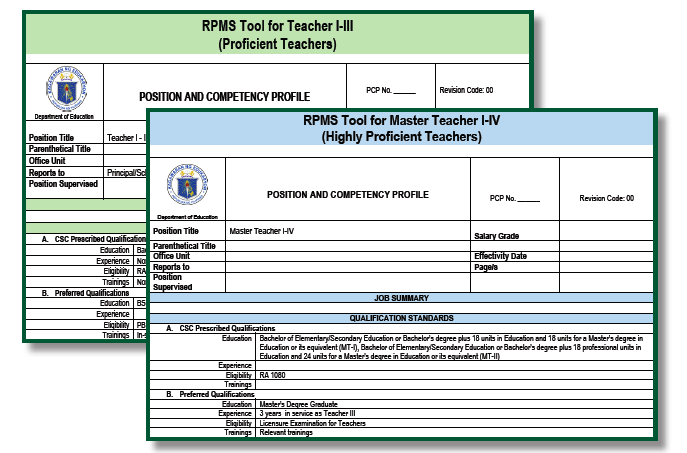 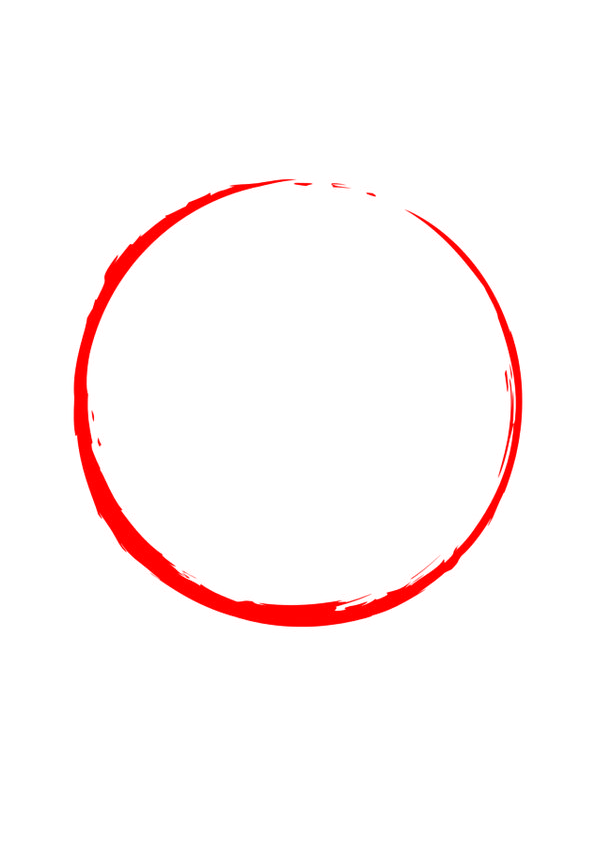 2. Job Summary (2.1 QS)
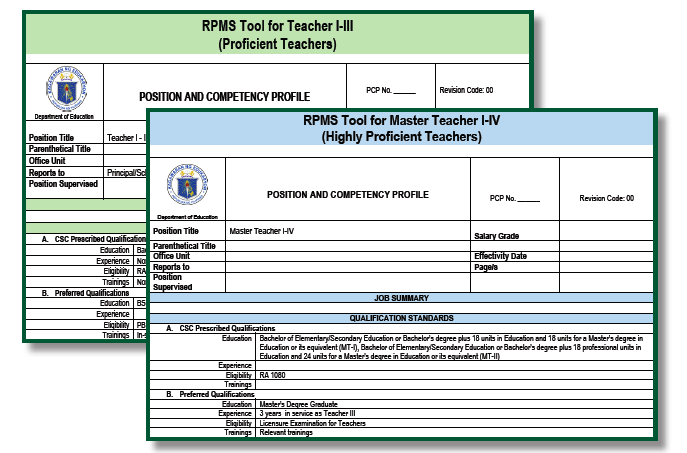 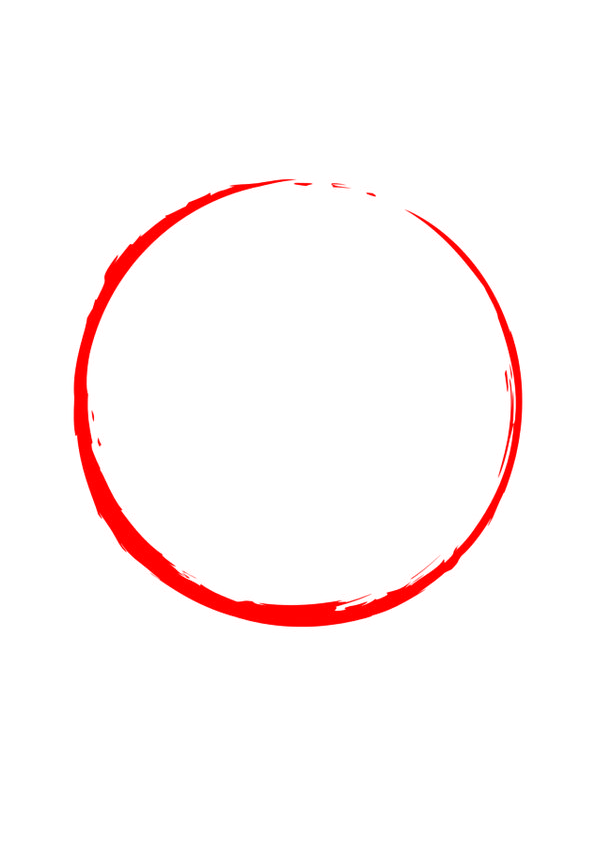 2. Job Summary (2.2 Duties and Responsibilities)
Teacher I-III
See page 133
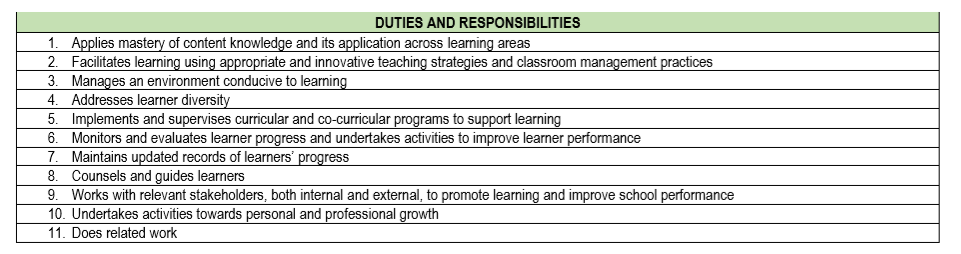 2. Job Summary (2.2 Duties and Responsibilities)
See page 153
Master Teacher I-IV
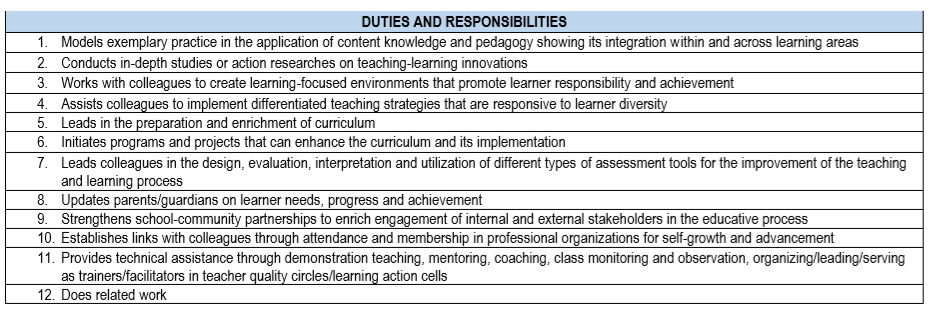 1. Models exemplary practice in the application of content knowledge and pedagogy showing its integration within and across learning areas.
2. Job Summary (2.2 Duties and Responsibilities)
See page 153
Master Teacher I-IV
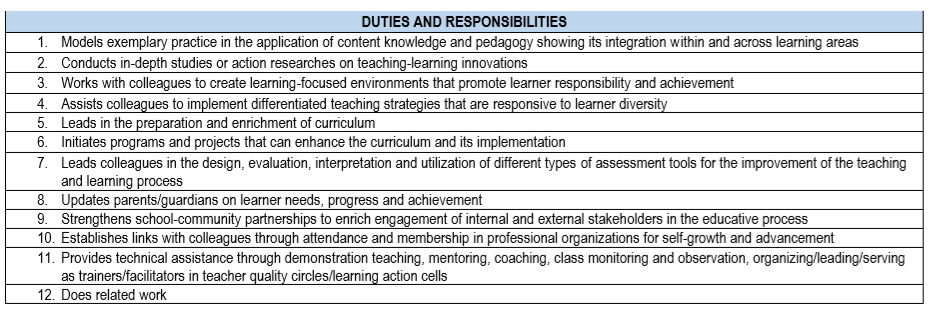 2.  Conducts in-depth studies or action researches on teaching-learning innovations.
2. Job Summary (2.2 Duties and Responsibilities)
See page 153
Master Teacher I-IV
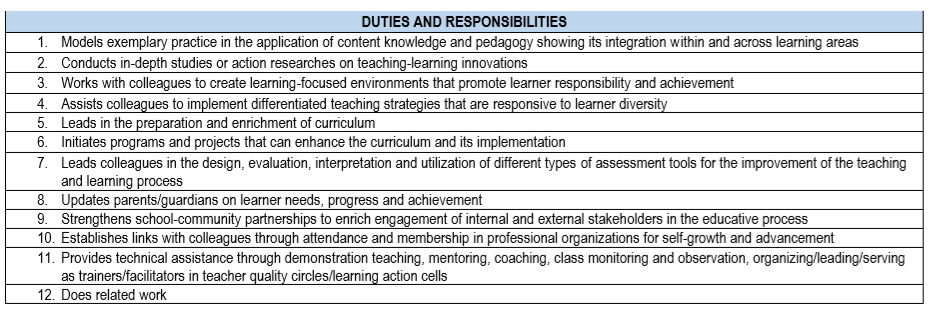 3.  Works with colleagues to create learning-focused environments that promote learner responsibility and achievement.
2. Job Summary (2.2 Duties and Responsibilities)
See page 153
Master Teacher I-IV
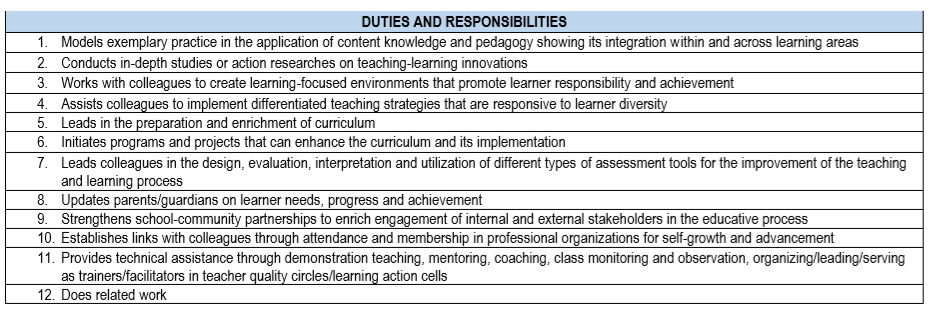 4. Assists colleagues to implement differentiated teaching strategies that are responsive to learner diversity.
2. Job Summary (2.2 Duties and Responsibilities)
See page 153
Master Teacher I-IV
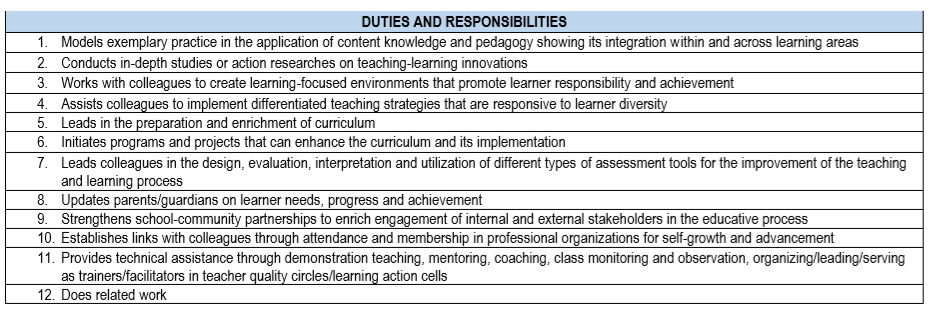 5. Leads in the preparation and enrichment of curriculum.
2. Job Summary (2.2 Duties and Responsibilities)
See page 153
Master Teacher I-IV
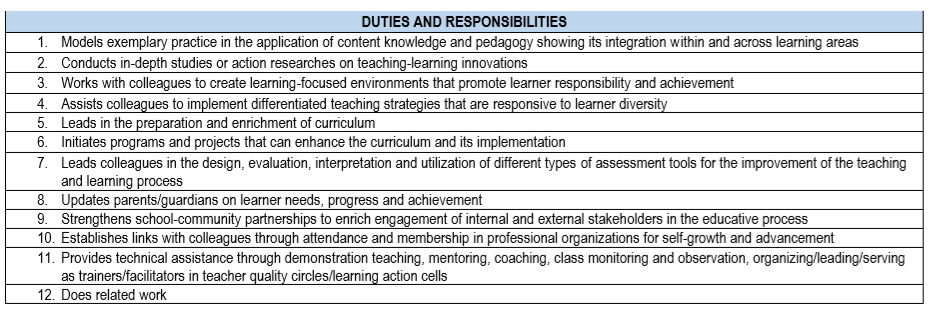 6. Initiate programs and projects that can enhance the curriculum and its implementation.
2. Job Summary (2.2 Duties and Responsibilities)
See page 153
Master Teacher I-IV
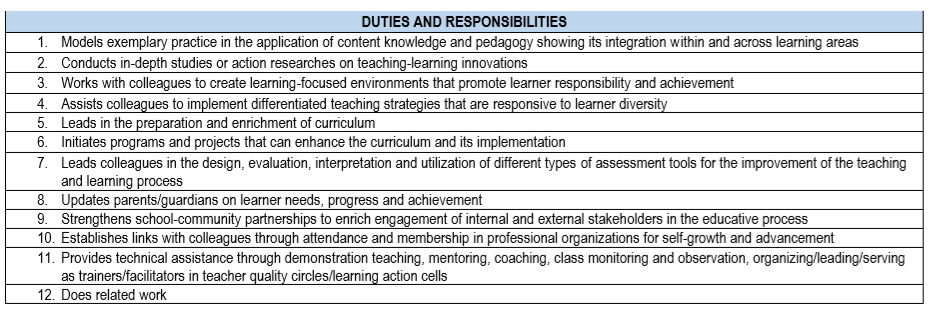 7. Leads colleagues in the design, evaluation, interpretation and utilization of different types of assessment tools for the improvement of the teaching and learning process.
2. Job Summary (2.2 Duties and Responsibilities)
See page 153
Master Teacher I-IV
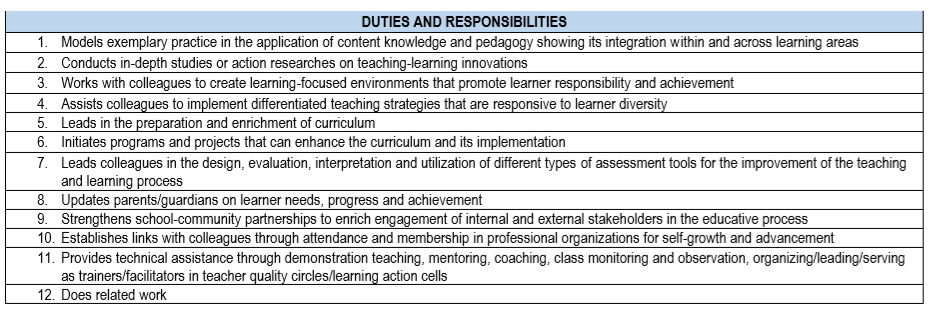 8. Updates parents/guardians on learner needs, progress and achievement.
2. Job Summary (2.2 Duties and Responsibilities)
See page 153
Master Teacher I-IV
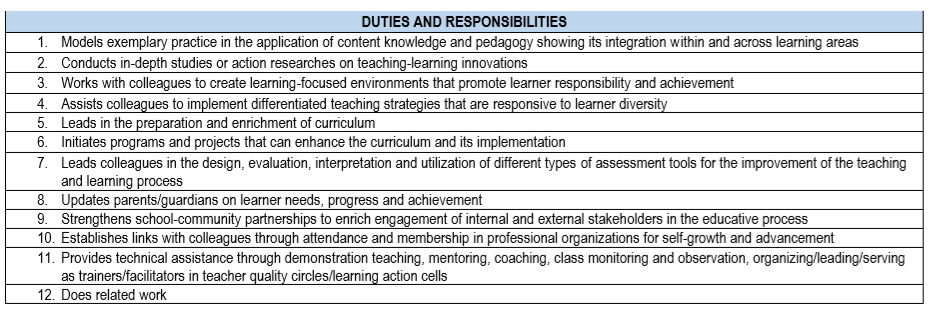 9. Strengthens school-community partnerships to enrich engagements of internal and external stakeholders in the educative process..
2. Job Summary (2.2 Duties and Responsibilities)
See page 153
Master Teacher I-IV
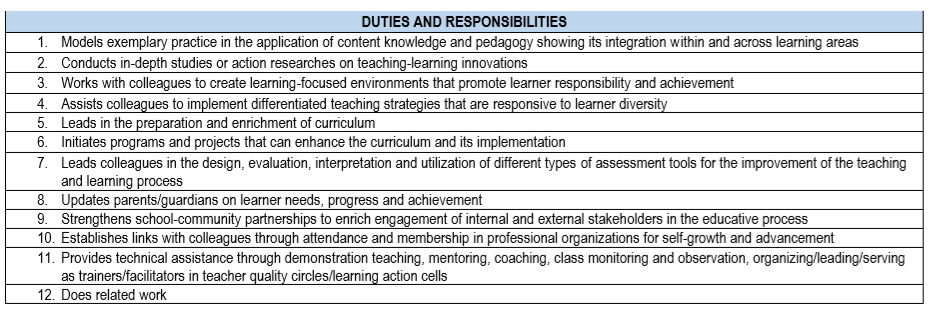 10.  Establishes links with colleagues through attendance and membership in professional organizations to self-growth and advancement.
2. Job Summary (2.2 Duties and Responsibilities)
See page 153
Master Teacher I-IV
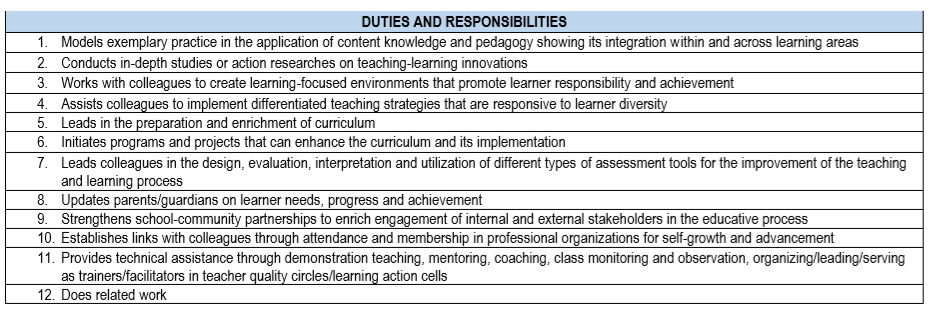 11.  Provides technical assistance through demonstration teaching, mentoring, coaching, class monitoring and observation, organizing/leading/serving as trainers/facilitators in teacher quality circles/learning action cells.
2. Job Summary (2.2 Duties and Responsibilities)
See page 153
Master Teacher I-IV
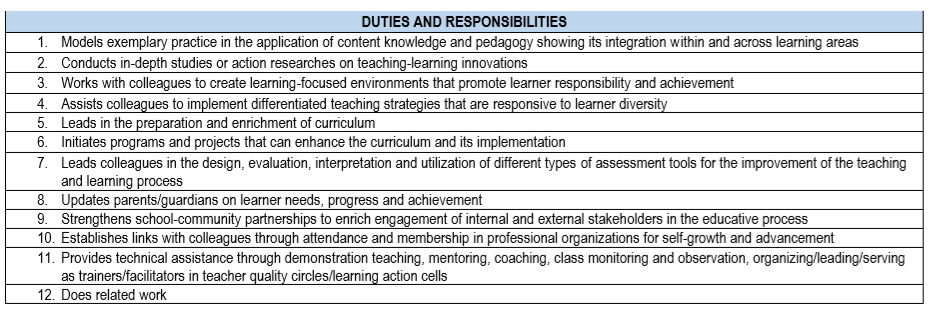 12.  Does related work.
2. Job Summary (2.2 Duties and Responsibilities)
See page 153
Master Teacher I-IV
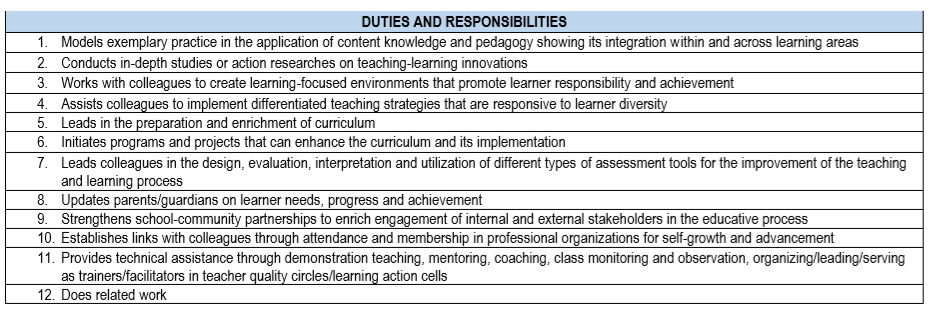 3. MFOs, KRAs, Objectives and MOVs
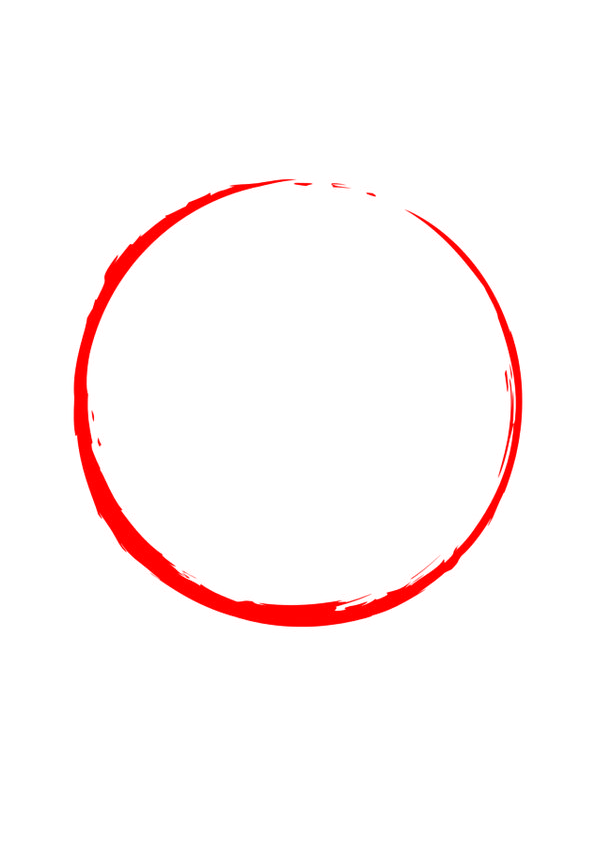 See page 134-
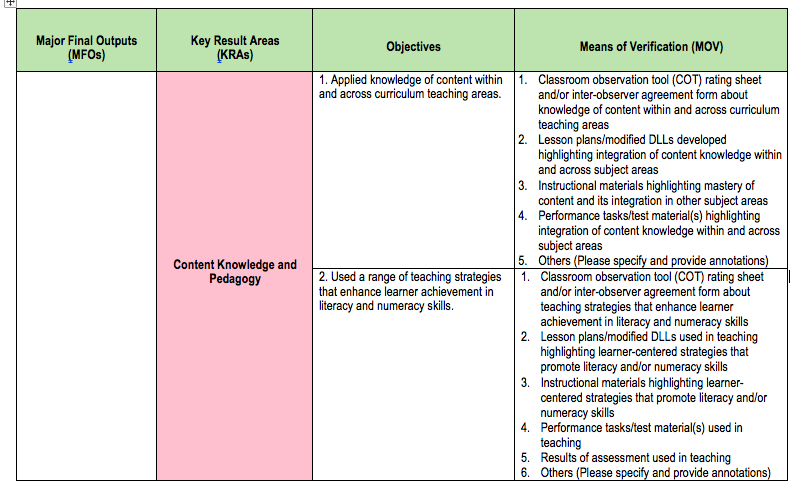 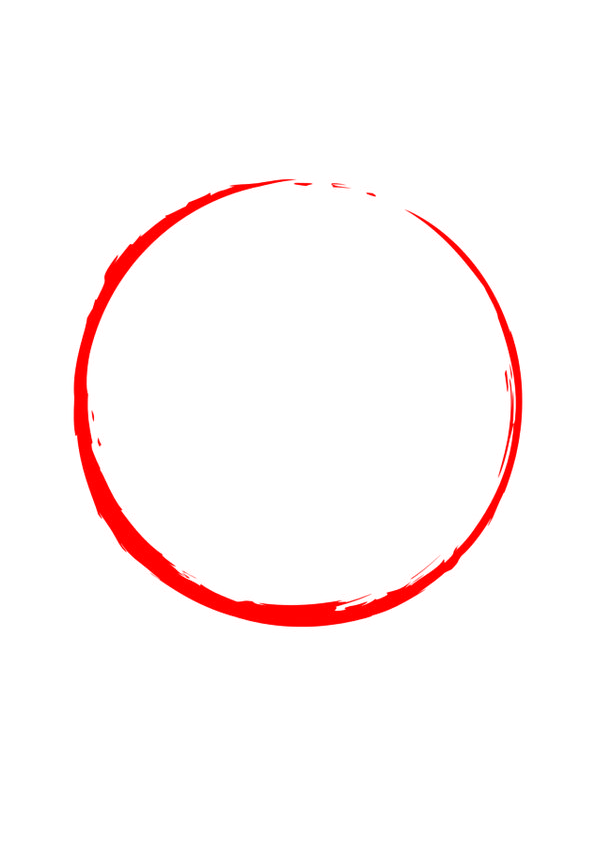 4. Objectives, MOVs, PIs
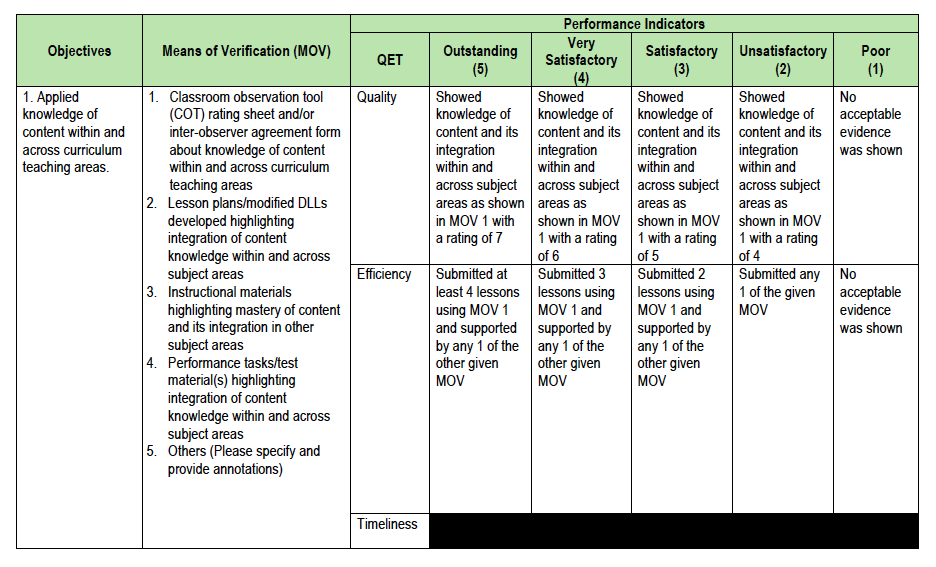 Performance Indicators include the following:
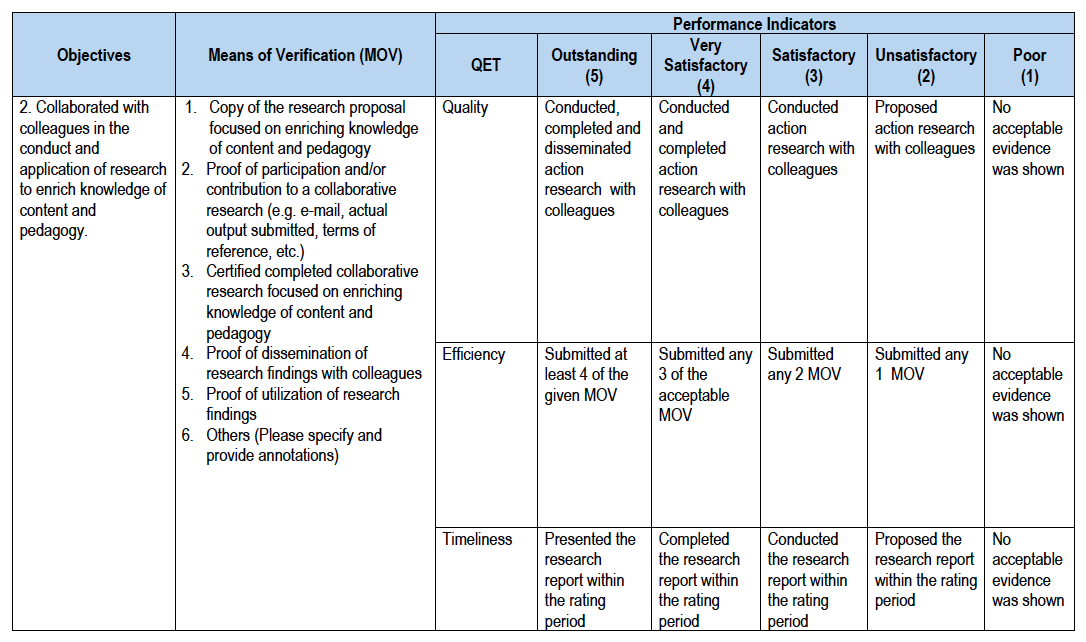 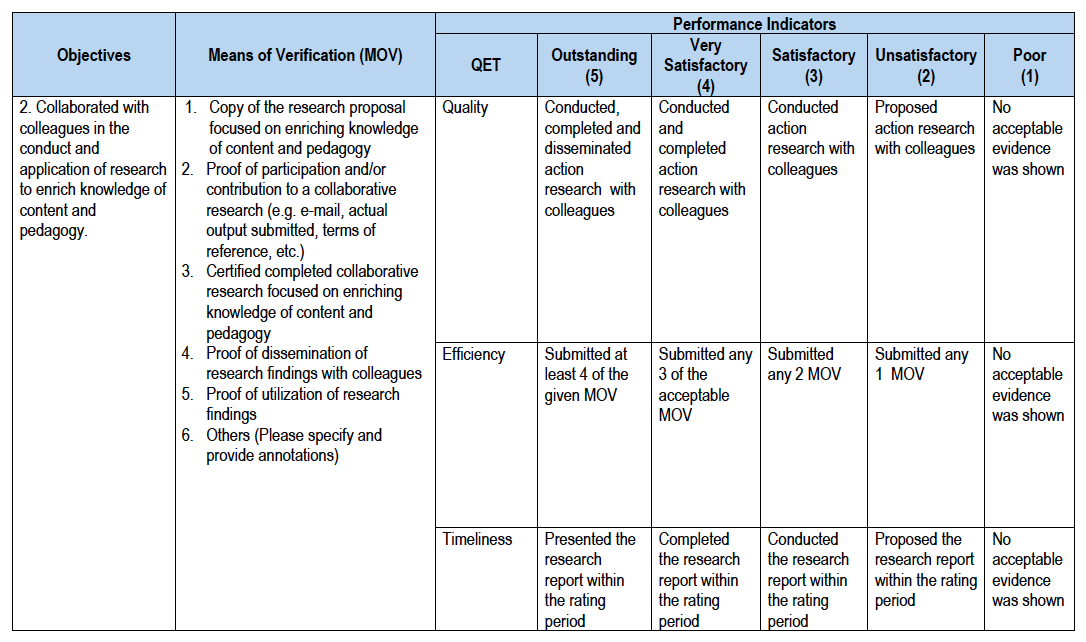 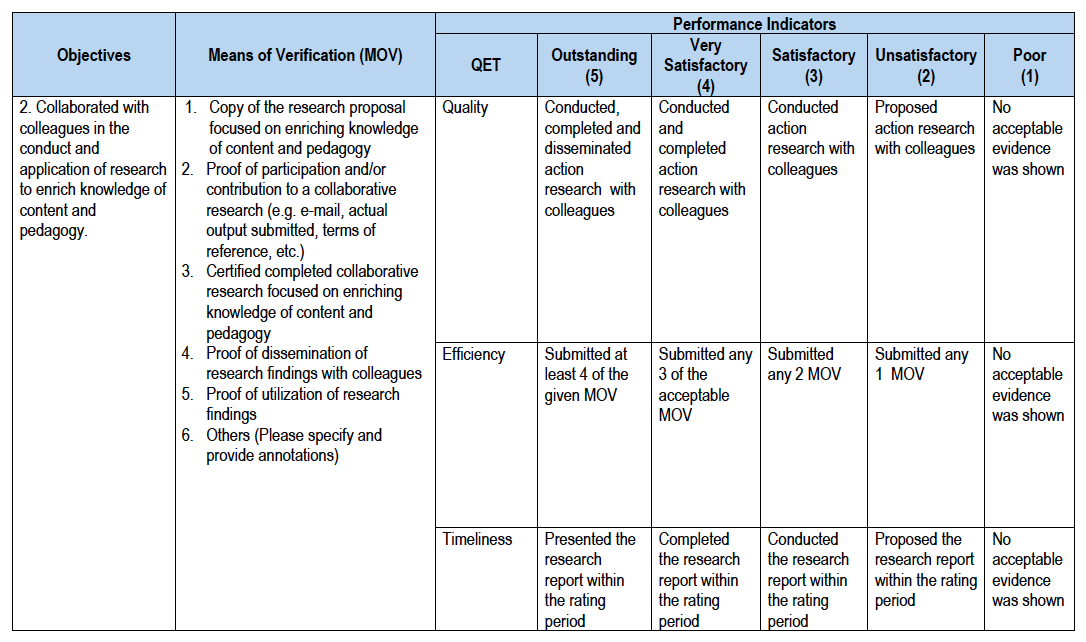 [Speaker Notes: The performance indicators need not have all three (3) categories. Some performance may only be rated on quality and efficiency, some on quality and timeliness and others on efficiency only. Figure 1.9 illustrates how the performance measures are embedded in the performance indicators of the RPMS Tools. 

If and when the participants ask the participants ask how to compute for the COT rating for Quality, See Figure 29, Chapter 3: Portfolio Assessment]
RPMS TOOLS
WHY
is there a need for RPMS Tools?
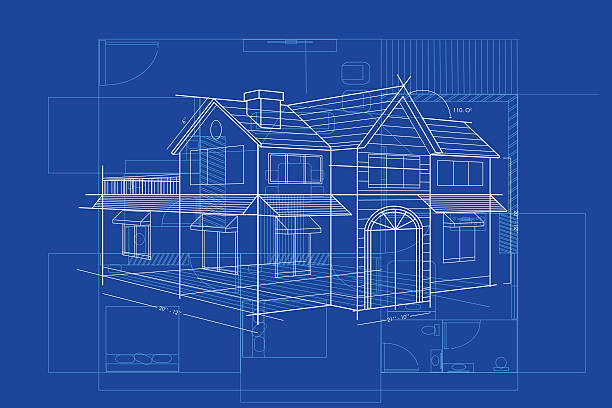 It serves as a BLUE PRINT
for teachers
to guide them
in accomplishing their job.
***Photo credits: from Google Photos
[Speaker Notes: Performance Indicators  his part provides the exact quantification of objectives, which shall serve as the assessment tool that gauges whether performance is positive or negative (DO No. 2 s. 2015). 
In the RPMS Tools, the performance indicators provide descriptions of quality and quantity given five performance levels: 5-Outstanding, 4-Very Satisfactory, 3-Satisfactory, 2-Unsatisfactory, and 1-Poor. Embedded in the performance indicators are elements of quality, efficiency and timeliness.

Means of Verification (MOV). The MOV column gives Ratees and Raters examples of documents that can prove the teachers’ attainment of objectives. They have been judiciously selected to show evidence of attainment of objectives. Teachers gather, select, organize and annotate MOV to help Raters in assessing teacher performance. 

Also, MOV include classroom observation tool (COT); lesson plans/modified daily lesson logs; instructional materials; formative and summative assessment tools; compilations of student outputs; and others]
It also serves as a WAZE for teachers
to guide them in going to their target destination in reaching outstanding performance and redirect them once they are lost along the process.
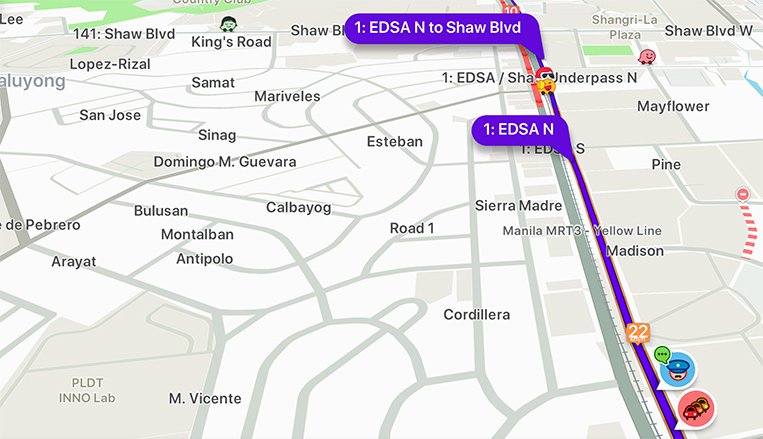 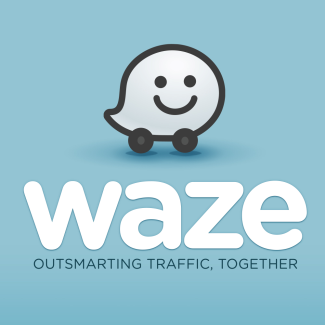 RPMS TOOLS
WHO
uses the RPMS Tools?
WHO Uses the RPMS Tools?
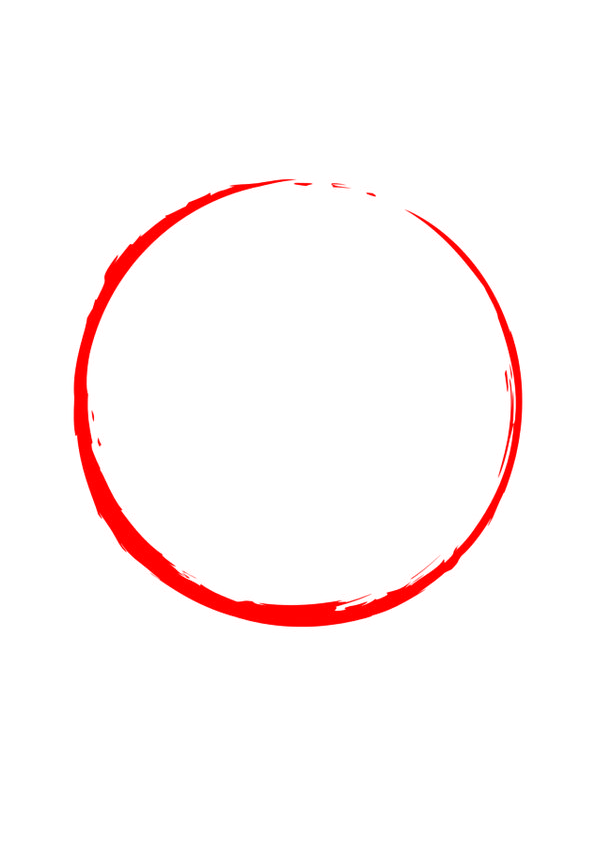 Raters (per DO 2, s. 2015)
[Speaker Notes: POSSSIBLE ISSUES TO BE ANSWERED IF NEEDED

For ALS teachers, the Rater will be: 
EPS II of ALS 
CID Chief, in the absence of the EPS II
other personnel delegated by CID Chief

For clustered school

Ratee: Teacher
Rater: TIC (SO by SDS)
Approving Authority: Cluster Principal]
In the case of Head Teacher:
	For elementary, HT serving as School Head may use their OPCRF aligned to the existing NCBSSH.

	For secondary, HT with teaching load, may use the Highly Proficient Tools for Master Teacher I-IV; HT without teaching load but serving as Department Head may craft their IPCRF anchored on the OPCRF of the Principal.
[Speaker Notes: NOTE:

Remember PPST is for TEACHERS not for Educational Leaders such as School Heads, same goes with RPMS Tools.]
Walkthrough on theRPMS Tools for Teachers
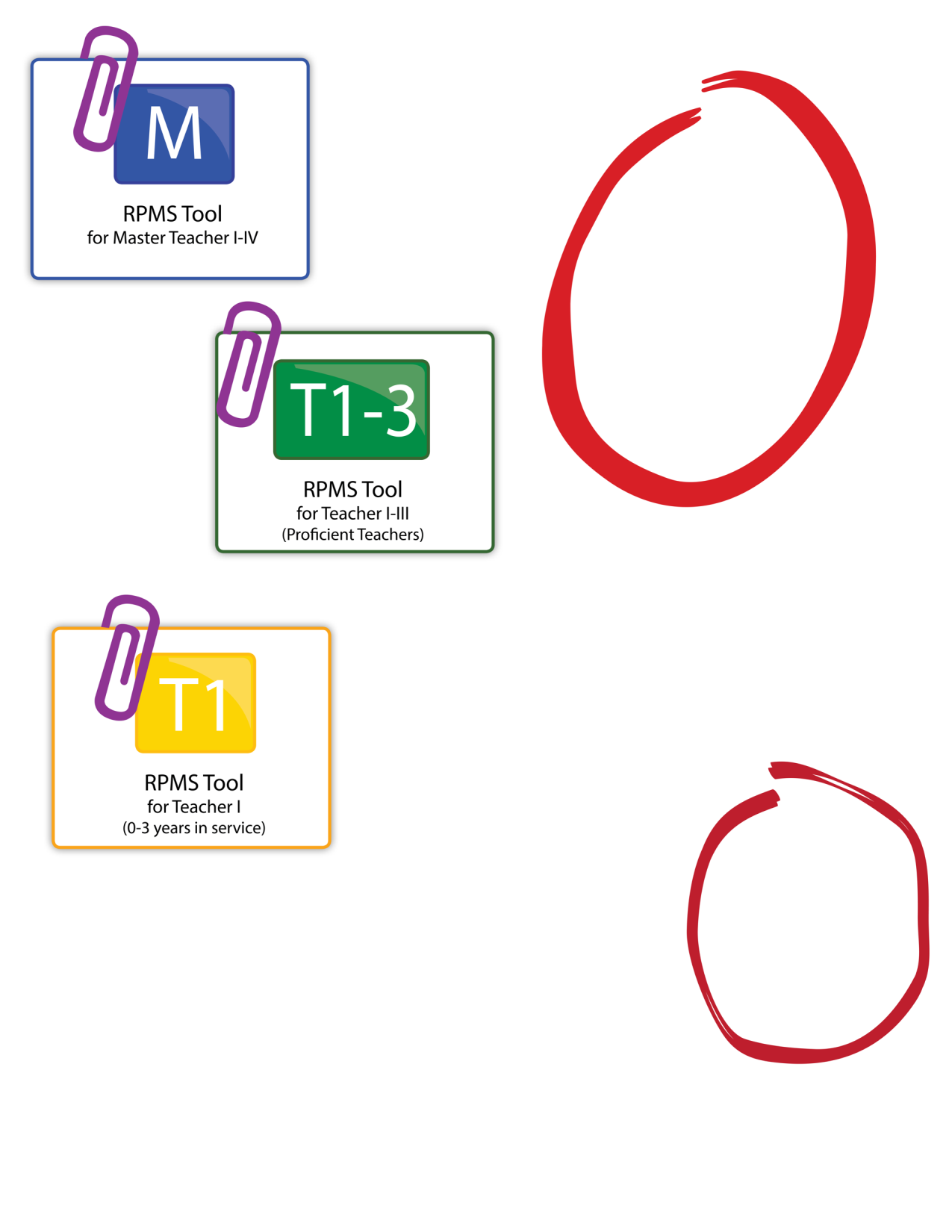 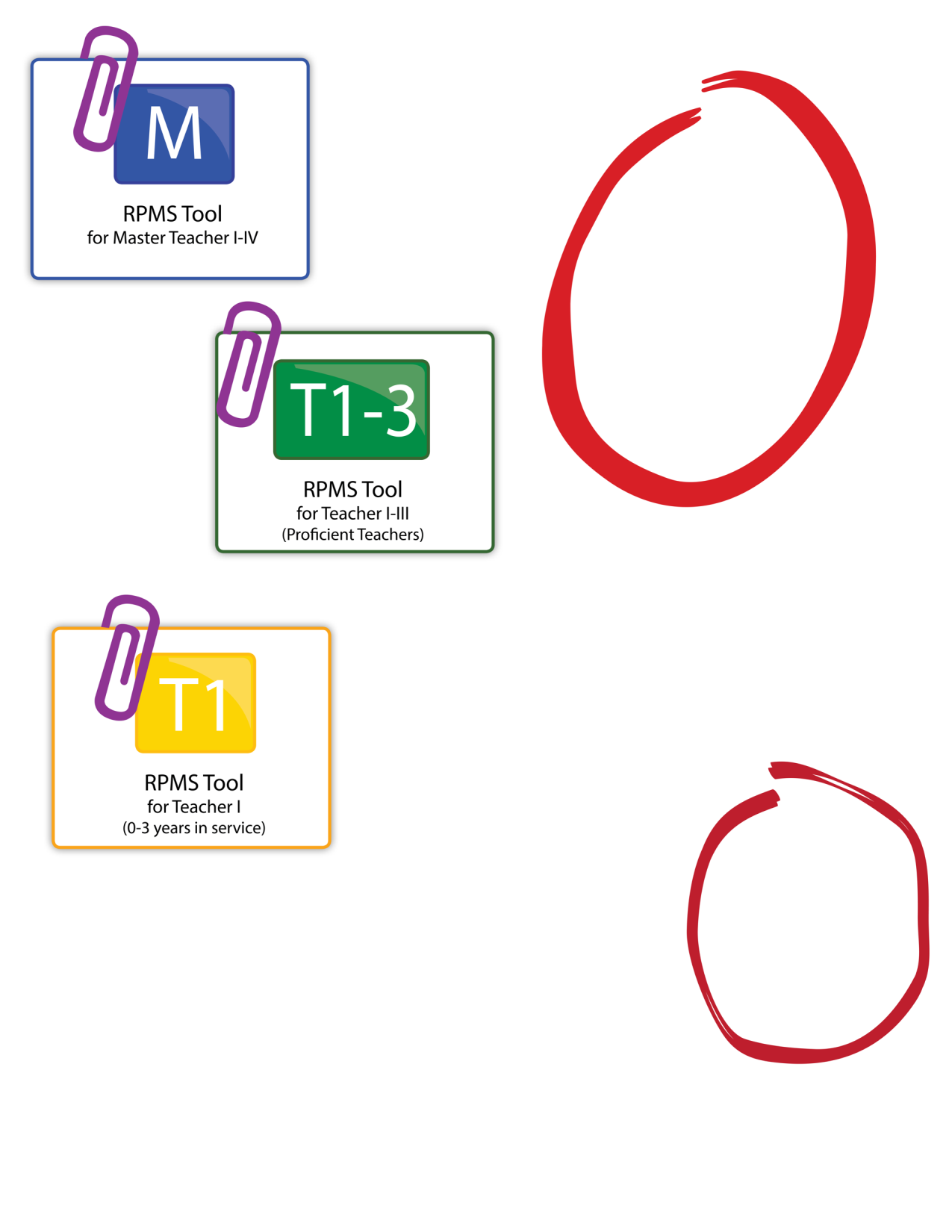 Rationale for the use of only 2 RPMS Tools
Year 1 (2018)  - 12 RPMS Indicators (baseline)
Outstanding? Very Satisfactory? Satisfactory?
Proficient Teacher Indicators are met
Teacher I-III
RPMS Tool for Proficient Teachers
Support for professional development to meet the indicators
Year 3 (2020) 
+ 13 Indicators
Year 2 (2019) 
+12 Indicators
Proficient Teacher  Indicators are not met
Outstanding? Very Satisfactory? Satisfactory?
HP Teacher Indicators are met
Master 
Teacher I-IV
Data we can get from schools: 
Who are meeting the Indicators?
How many are meeting the Indicators?
What Indicators are met? What Indicators are not met?
RPMS Tool for Highly Proficient Teachers
Support for professional development to meet the indicators
HP Teacher  Indicators are not met
[Speaker Notes: For year 1 (2018): There is a need for baseline data on where/what career stage teachers are currently at using the 12 “priority” indicators.  During the first year of implementation, the 2 tools will determine whether indicators are met or not met. Those In the year 2 of implementation, another 12 indicators of the PPST will be used in the RPMS. The remaining 13 PPST indicators will be used the RPMS in the Year 3.]
Rationale for the use of only 2 RPMS Tools
There is a need for baseline data on where/what career stage teachers are currently at using the 12 “priority” indicators.  

RPMS Tool for Teachers I-III: 
Many newly-hired teachers (Teacher I) in the field are not actually Beginning Teachers. Most of them already rendered service and came from private schools. 
Teachers who use this tool/are rated using this tool may be found to be performing at a Proficient, below Proficient (Beginning) or beyond Proficient (Highly Proficient).
RPMS Tool for Master Teachers I-IV:
There’s a possibility that Master Teachers are not performing at the Highly Proficient Teacher career stage. 
Teachers who use this tool/are rated using this tool may be found to be performing at a Highly Proficient, below Highly Proficient (Proficient) or beyond Highly Proficient (Distinguished).
[Speaker Notes: PPST is the basis

KRAs represent the Domains of PPST

Objectives represent the Indicators of the PPST

NOTE THE PAGE OF EACH KRA AND OBJECTIVE FOR CLEARER WALKTHROUGH.]
Activity 2
Instructions:
Arrange the strips of papers that contain texts/words taken from the RPMS tools (e.g. KRA 1, Performance Indicators, Qualification Standards, Means of Verification), to which RPMS tools they belong.
[Speaker Notes: Give the participants strips of papers that contain texts taken from the different parts of the RPMS Tools (e.g. Qualification Standards, Duties and Responsibilities, Means of Verification, among others). Ask them to group the strips of papers as to which RPMS Tool they belong.]
Were you able to place all texts in the correct column?
What made you accomplish the task?
Has your perspective about RPMS tools changed?  Explain your answer.
[Speaker Notes: After the activity, ask the participants the processing questions.]
RPMS TOOLS
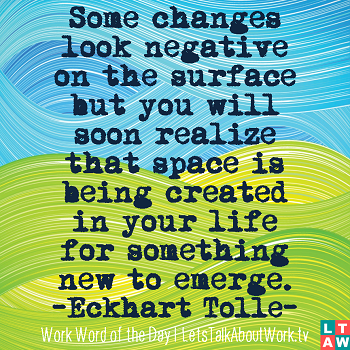 Thank you!